Sähköverkkopalvelun hinta Euroopassa
Ina Lehto
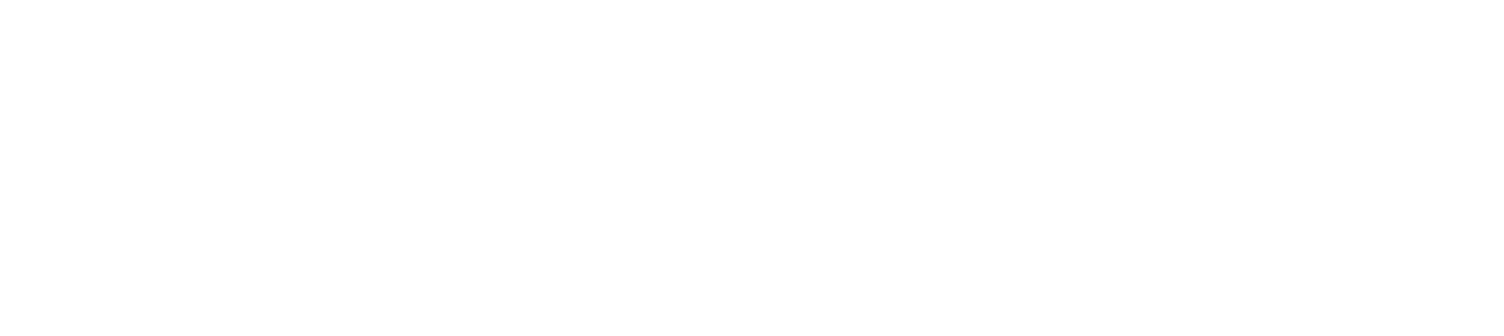 Sähkön siirtohinta eurooppalaisessa vertailussa
Lähde: Eurostat
Ina Lehto
6.9.2023
Sähkön siirtohinta eurooppalaisessa vertailussa
Lähde: Eurostat
Ina Lehto
6.9.2023
Sähkön siirtohinta eurooppalaisessa vertailussa
Ina Lehto
6.9.2023
Lisätietoja
Ina Lehto
ina.lehto@energia.fi
+35840 570 5589
@InaLehto
https://energia.fi/